6. Tahy / Kostry / Nejkratší cesty …
BI-EP2
Efektivní programování 2

LS 2018/2019
Ing. Martin Kačer, Ph.D.
© 2019  Martin Kačer

Katedra teoretické informatiky
Fakulta informačních technologií
České vysoké učení technické v Praze
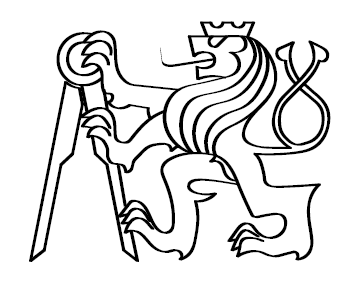 Příklad: listonoš
Listonoš chce rozvézt dopisy
Jak každou ulicí projet právě jednou?
Martin Kačer, BI-EP2
6. Tahy / Kostry / Cesty
2
Pravidla pro pokrytí
Kdy lze pokrýt graf jedním tahem?
musí být souvislý
musí být Eulerův nebo právě 2 liché stupně

Kolik tahů obecně na souvislý graf?
Počet uzlů lichého stupně děleno dvěma

A co když není souvislý?
Řešíme každou komponentu zvlášť
Martin Kačer, BI-EP2
6. Tahy / Kostry / Cesty
3
Jak to naprogramovat?
Rozdělit na komponenty souvislosti

V každé spočítat uzly s lichým stupněm
0 => jeden tah (a bude uzavřený)
N => N/2 tahů (otevřených)

Jak tahy přesně stanovit?
(k diskuzi)
Martin Kačer, BI-EP2
6. Tahy / Kostry / Cesty
4
Orientované grafy
Princip je stejný
Místo „sudý stupeň“je „stejný vstupní a výstupní stupeň“

Pozor, když se liší o víc než 1
Nutno započítat celý rozdíl
Martin Kačer, BI-EP2
6. Tahy / Kostry / Cesty
5
Konektivita grafů
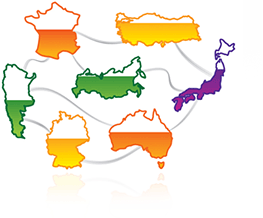 Martin Kačer, BI-EP2
6. Tahy / Kostry / Cesty
6
Artikulace
Artikulace = uzel, jehož odebráním se zvýší počet souvislých komponent
Martin Kačer, BI-EP2
6. Tahy / Kostry / Cesty
7
Most
Most = hrana, jejímž odebráním se zvýší počet souvislých komponent(= hrana, která není v žádném cyklu)
Martin Kačer, BI-EP2
6. Tahy / Kostry / Cesty
8
Další pojmy
2-souvislý (biconnected) graf
2-souvislá komponenta
bez artikulací

Praktická stránka: vliv na spolehlivost
Výpadky uzlů
Výpadky spojů mezi uzly
Martin Kačer, BI-EP2
6. Tahy / Kostry / Cesty
9
Jak najít artikulace/mosty?
Relativně jednoduchý algoritmus

Zkusím odebírat uzly (příp. hrany)
Testuji, zda graf je stále souvislý
(případně vzrostl počet komponent)

Operační složitost?
O(u.(u+h))	(artik.)	 O(h.(u+h))  (mosty)
Martin Kačer, BI-EP2
6. Tahy / Kostry / Cesty
10
Hledání artikulací – efektivněji
Jeden průchod hledání do hloubky
Vznikne strom + zpětné hrany
Jak vypadá artikulace?
Martin Kačer, BI-EP2
6. Tahy / Kostry / Cesty
11
Hledání artikulací
Artikulace = vnitřní uzel (tj. ne list) stromu,z jehož potomka se nelze dostat do předků
Stačí jeden takový potomek
Může vést i do daného uzlu (artikulace)
Martin Kačer, BI-EP2
6. Tahy / Kostry / Cesty
12
Hledání artikulací – jak na to?
Časové značky => pořadí uzlu – d[u]
Rekurze vrací, do jakého nejnižšího uzlu se lze z kterého podstromu vrátit – low[u]
1
1
9
d[u]
u
2
9
2
1
3
7
low[v]
2
d[v]
v
4
1
2
3
low[v] ≥ d[u]
5
6
8
Martin Kačer, BI-EP2
6. Tahy / Kostry / Cesty
13
Artikulace – speciální případ
Artikulace = kořen, pokud má víc dětí
Martin Kačer, BI-EP2
6. Tahy / Kostry / Cesty
14
Hledání mostů
Velmi podobně
Most = stromová hrana, z jejíhož podstromu se nelze dostat k vyšším uzlům
1
2
8
d[u]
u
2
8
2
7
3
7
low[v]
2
d[v]
v
4
2
3
low[v] > d[u]
5
6
Martin Kačer, BI-EP2
6. Tahy / Kostry / Cesty
15
Kostry grafu
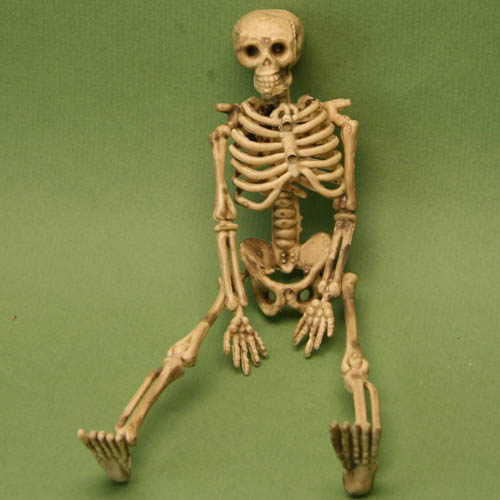 Martin Kačer, BI-EP2
6. Tahy / Kostry / Cesty
16
Jarník-Prim: princip algoritmu
Postupně připojujeme uzel,který je nejblíže k již připojeným
6
3
8
6
4
8
5
5
2
7
7
4
5
5
6
7
4
Martin Kačer, BI-EP2
6. Tahy / Kostry / Cesty
17
Jarník-Prim: princip algoritmu
Postupně připojujeme uzel,který je nejblíže k již připojeným
6
3
8
6
4
8
5
5
2
7
7
4
5
5
6
7
4
Martin Kačer, BI-EP2
6. Tahy / Kostry / Cesty
18
Jarník-Prim: základ kódu
for (Node n : allNodes()) {
	n.open = true;
	n.dist = +∞;
}
start.dist = 0;

while (anyOpenNodeLeft()) {
	Node n = findOpenWithMinDist();
	n.open = false;
	selectEdge(n.prev, n);
	for (Node x : neighbors(n)) {
		if (x.open && x.dist > edgeLen(n, x)) {
			x.dist = edgeLen(n, x);
			x.prev = n;
		}
}	}
inicializace
připojnejbližšího
upravvzdálenostijeho sousedů
Martin Kačer, BI-EP2
6. Tahy / Kostry / Cesty
19
Jarník-Prim: složitost
Jaká je složitost?

Záleží na implementaci prioritní fronty!!
Obyčejné pole => O(u2)
Binární halda => O(h . log u)
(což může být i víc než u pole!)

A také na reprezentaci grafu (jako vždy)
Martin Kačer, BI-EP2
6. Tahy / Kostry / Cesty
20
Jarník-Prim: jak naprogramovat
for (Node n : allNodes()) {
	n.open = true;
	n.dist = +∞;
}
start.dist = 0;

while (anyOpenNodeLeft()) {
	Node n = findOpenWithMinDist();
	n.open = false;
	selectEdge(n.prev, n);
	for (Node x : neighbors(n)) {
		if (x.open && x.dist > edgeLen(n, x)) {
			x.dist = edgeLen(n, x);
			x.prev = n;
		}
}	}
Martin Kačer, BI-EP2
6. Tahy / Kostry / Cesty
21
Nejkratší cesty
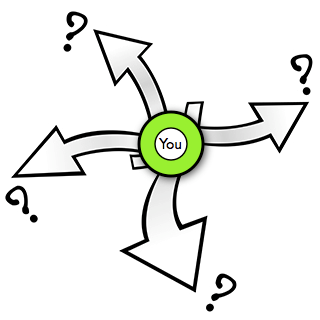 Martin Kačer, BI-EP2
6. Tahy / Kostry / Cesty
22
Dijkstra: princip algoritmu
Postupně zavíráme uzly,které mají nejmenší vzdálenost
10
10
3
3
6
4
8
5
5
3
2
7
7
4
5
5
6
7
4
Martin Kačer, BI-EP2
6. Tahy / Kostry / Cesty
23
Dijkstra: princip algoritmu
Postupně zavíráme uzly,které mají nejmenší vzdálenost
10
7
10
3
3
6
4
8
5
5
3
5
2
7
7
4
5
5
6
7
4
10
Martin Kačer, BI-EP2
6. Tahy / Kostry / Cesty
24
Dijkstra: princip algoritmu
Postupně zavíráme uzly,které mají nejmenší vzdálenost
7
10
3
3
6
4
8
5
5
3
5
2
7
7
4
5
5
6
7
4
9
10
Martin Kačer, BI-EP2
6. Tahy / Kostry / Cesty
25
Dijkstra: princip algoritmu
Postupně zavíráme uzly,které mají nejmenší vzdálenost
7
10
10
3
3
6
4
8
5
5
13
3
5
2
7
12
7
4
5
5
12
6
7
4
9
Martin Kačer, BI-EP2
6. Tahy / Kostry / Cesty
26
Dijkstra: základ kódu
for (Node n : allNodes()) {
	n.open = true;
	n.dist = +∞;
}
start.dist = 0;

while (anyOpenNodeLeft()) {
	Node n = findOpenWithMinDist();
	n.open = false;
	for (Node x : neighbors(n)) {
		if (x.dist > n.dist + len(n, x)) {
			x.dist = n.dist + len(n, x);
			x.prev = n;
		}
}	}
inicializace
připojnejlepšího
upravvzdálenostijeho sousedů
Martin Kačer, BI-EP2
6. Tahy / Kostry / Cesty
27
Dijkstra x Jarník-Prim
V čem je rozdíl oproti hledání kostry?
Přestože řeší jinou úlohu, jsou si algoritmy strukturou podobné
while (anyOpenNodeLeft()) {
	Node n = findOpenWithMinDist();
	n.open = false;
	for (Node x : neighbors(n)) {
		int d = n.dist + len(n, x);
		if (x.dist > d) {
			x.dist = d; x.prev = n;
		}
}	}
Martin Kačer, BI-EP2
6. Tahy / Kostry / Cesty
28
Dijkstra: složitost
Jaká je složitost?

Záleží na implementaci prioritní fronty!!
Obyčejné pole => O(u2)
Halda => O(h . log u)
(což může být i víc než u pole!)

A také na reprezentaci grafu (jako vždy)
Martin Kačer, BI-EP2
6. Tahy / Kostry / Cesty
29
Příklad: Velikost potrubí
Graf modelující potrubí
Ohodnocení hran = průměr trubky

Jaký největší předmět lze poslat?

=> Jiné operace při kombinování cest
Martin Kačer, BI-EP2
6. Tahy / Kostry / Cesty
30
Příklad: Velikost potrubí
Jaký největší předmět lze poslat?
+  min		min  max
while (anyOpenNodeLeft()) {
	Node n = findOpenWithMinDist();
	n.open = false;
	for (Node x : neighbors(n)) {
		int d =     n.dist + len(n, x);
		if (x.dist > d) {
			x.dist = d; x.prev = n;
}	}	}
min(
;
)
<
Martin Kačer, BI-EP2
6. Tahy / Kostry / Cesty
31
Další operace pro cesty
Nejspolehlivější komunikační linka
+  ×		min  max
while (anyOpenNodeLeft()) {
	Node n = findOpenWithMinDist();
	n.open = false;
	for (Node x : neighbors(n)) {
		int d =     n.dist + len(n, x);
		if (x.dist > d) {
			x.dist = d; x.prev = n;
}	}	}
.
<
Martin Kačer, BI-EP2
6. Tahy / Kostry / Cesty
32
Další operace pro cesty
Nejvýhodnější směnný kurz
+  ×		min  min
while (anyOpenNodeLeft()) {
	Node n = findOpenWithMinDist();
	n.open = false;
	for (Node x : neighbors(n)) {
		int d =     n.dist + len(n, x);
		if (x.dist > d) {
			x.dist = d; x.prev = n;
}	}	}
.
>
Martin Kačer, BI-EP2
6. Tahy / Kostry / Cesty
33
Příklad: Cestování MHD
Doba jízdy mezi zastávkami
Pro jednoduchost to není jízdní řád

Přestup:
Tramvaj-tramvaj: 1 min
Tramvaj-metro: 5 min
Metro-metro: 3 min
Martin Kačer, BI-EP2
6. Tahy / Kostry / Cesty
34
Příklad: Cestování MHD
Nutné „rozdvojit“ uzly
Metro x Tramvaj
Nám. Míru
T
M
Muzeum
T
M
I. P. Pavlova
T
M
Můstek
M
Karlovo nám.
T
M
Národní třída
T
M
Martin Kačer, BI-EP2
6. Tahy / Kostry / Cesty
35
Příklad: Cestování MHD
Pozor na zahrnování přestupů!
Nutno vzít v úvahu při „příjezdu“
Nám. Míru
T
M
Muzeum
T
M
X+7
I. P. Pavlova
T
M
X+11
6
Můstek
M
Karlovo nám.
X
M
4
Národní třída
T
M
X+9
X+5
Martin Kačer, BI-EP2
6. Tahy / Kostry / Cesty
36
Příklad: Rande
Dvě osoby skončí v nějakou dobu v práci
Pracovní doba nemusí být pro oba stejná
Jak se mohou co nejrychleji potkat?
Nezáleží na místě


(úloha Catch the Bus, CTU Open 2007)
Martin Kačer, BI-EP2
6. Tahy / Kostry / Cesty
37
Příklad: Rande
Pustíme Dijkstrův algoritmus pro oba
Hledáme nejmenší maximum z obou časů
7
11
10
13
10
3
18
3
6
4
8
5
5
5
5
2
3
15
7
14
4
13
13
7
15
4
5
5
12
6
7
4
9
9
10
16
18
Martin Kačer, BI-EP2
6. Tahy / Kostry / Cesty
38
Tvorba úloh
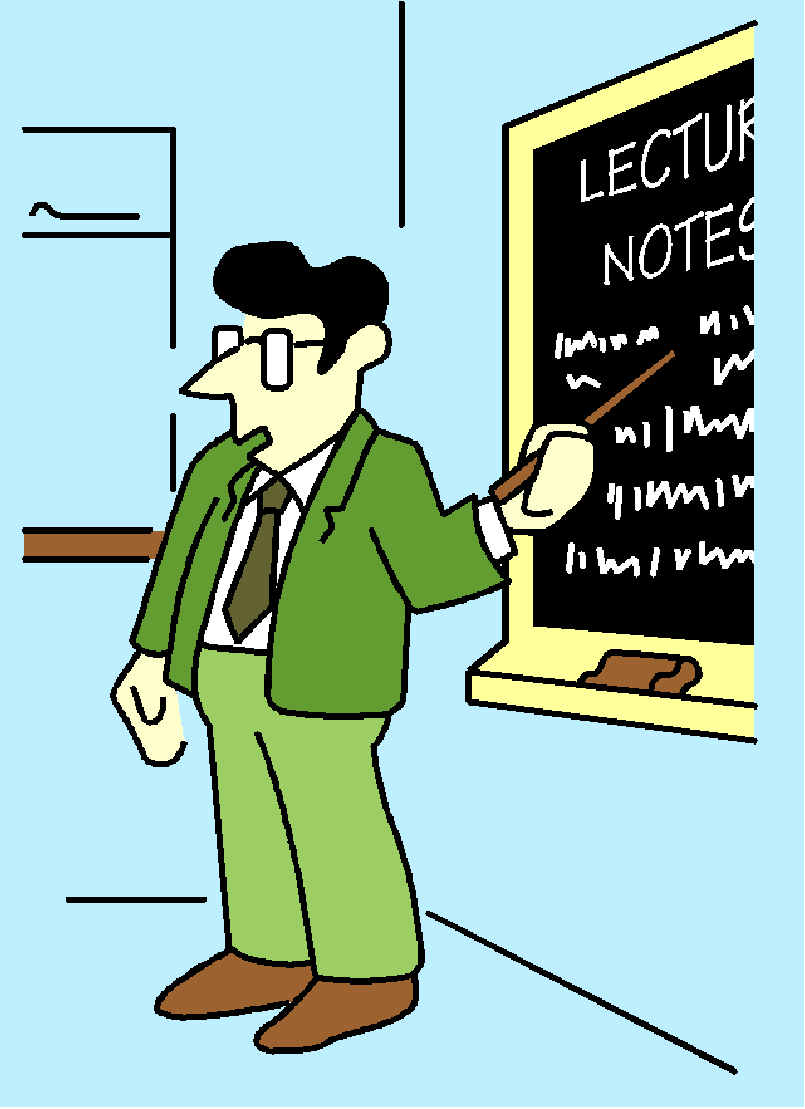 Vaše „autorská úloha“
Podmínka získání zápočtu !!!

Zadání
Vzorové řešení
Testovací data
Časový limit
Martin Kačer, BI-EP2
6. Tahy / Kostry / Cesty
40
Autorská úloha – zadání
Čeština / angličtina (příp. slovenština)
Přesné
Jednoznačné
Stručné
Formát vstupu a výstupu
Jednoduché příklady

Kdy je špatné?
Někdo nepochopí (a není to jeho chyba)
Martin Kačer, BI-EP2
6. Tahy / Kostry / Cesty
41
Autorská úloha – řešení
C / C++ / Java
Správné
Přehledné (demonstruje postup)
S vysvětlením algoritmu (česky/anglicky)
Na začátku zdrojového kódu
Ve zvláštním souboru

Kdy je špatné?
Existuje platné zadání, které nevyřeší
Martin Kačer, BI-EP2
6. Tahy / Kostry / Cesty
42
Autorská úloha – testovací data
Odpovídající zadání (formát i data)
Postihující maximum případů
Nejmenší a největší případy
Speciální případy
Mohou být generována programem
Několik ručních „ukázkových“ vstupů

Kdy jsou špatná?
Dovolí přijmout nesprávné řešení
Martin Kačer, BI-EP2
6. Tahy / Kostry / Cesty
43
Autorská úloha – časový limit
Stačí krátké zdůvodnění
Jak moc je časový limit důležitý
Násobek času vzorového programu
Na čem selže neefektivní řešení (je-li takové)
Ne (!) konkrétní časy

Kdy je špatně?
Když dle toho nejde nastavit konkrétní limit
Martin Kačer, BI-EP2
6. Tahy / Kostry / Cesty
44
Autorská úloha – odevzdání
Termín 1. května 2019 (21:00)
Dva a půl týdne před zápočtem

Hodnocení kolegů od 4. května
Bez uvedení autora
Snažte se opravdu hodnotit úlohu
Objevování chyb (viz dříve)
Martin Kačer, BI-EP2
6. Tahy / Kostry / Cesty
45
Autorské úlohy – připomenutí
Zadání
Vzorové řešení
Testovací data
Stručný rozbor časového limitu

Termín do 1. května!
Martin Kačer, BI-EP2
6. Tahy / Kostry / Cesty
46
Úlohy
Grafy
Toll (přemýšlejte, co je v této verzi neobvyklé)
Play on Words
Freckles
Tourist Guide
Martin Kačer, BI-EP2
6. Tahy / Kostry / Cesty
47